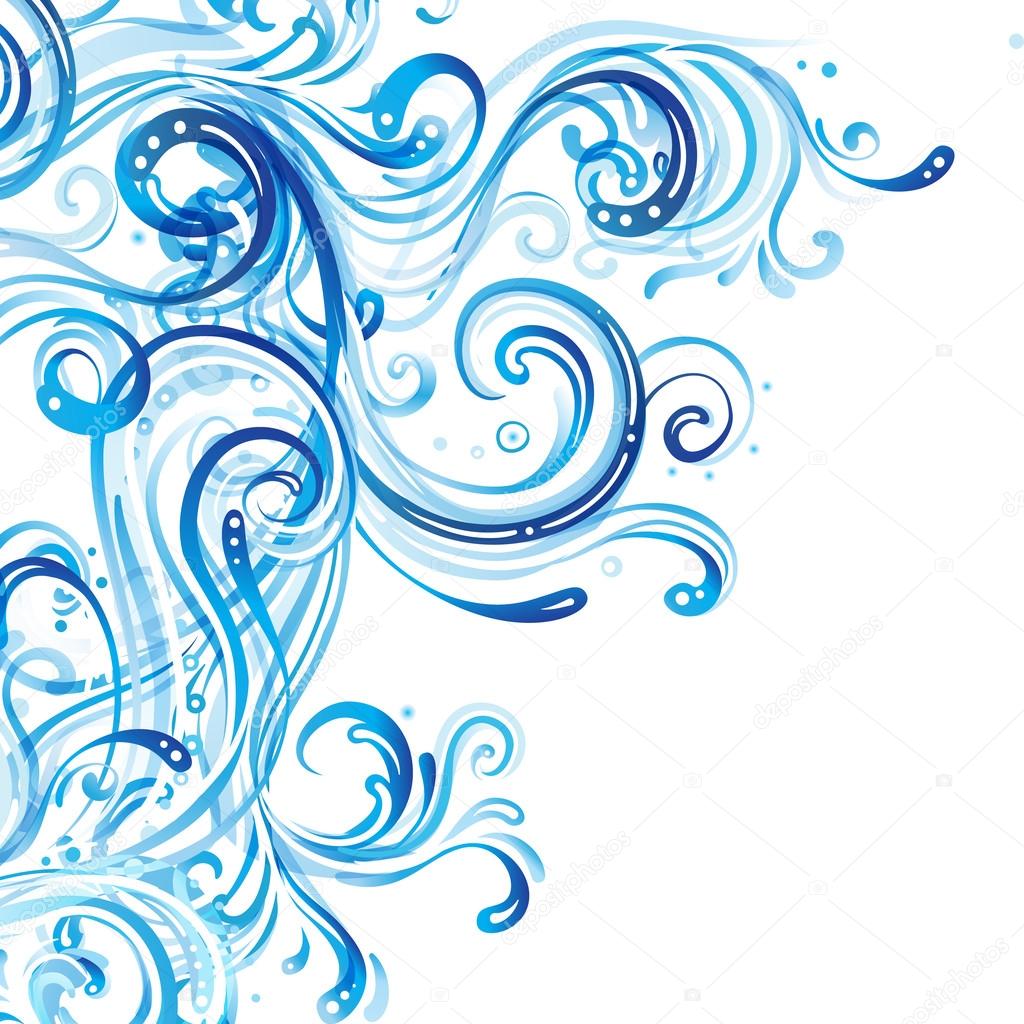 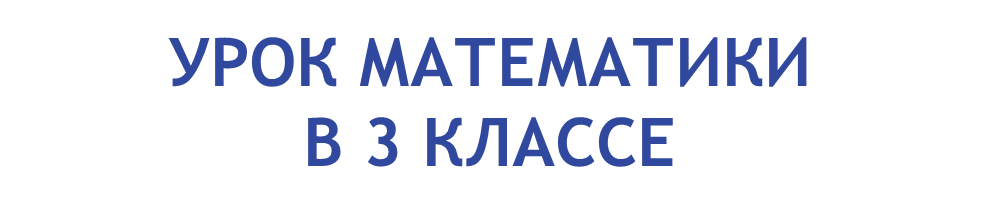 Учитель начальных классов МОУ – СОШ № 4 г.Маркса Родина Лариса Викторовна
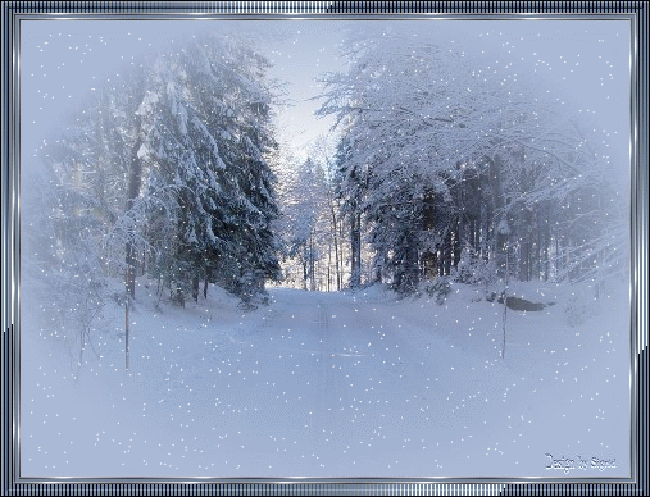 Н
72 : 8
42 : 7
Ь
36 : 9
54 : 6
К
И
О
56 : 8
45 : 9
Е
Й
64 : 8
18 : 6
Х
Й
О
Х
К
К
Е
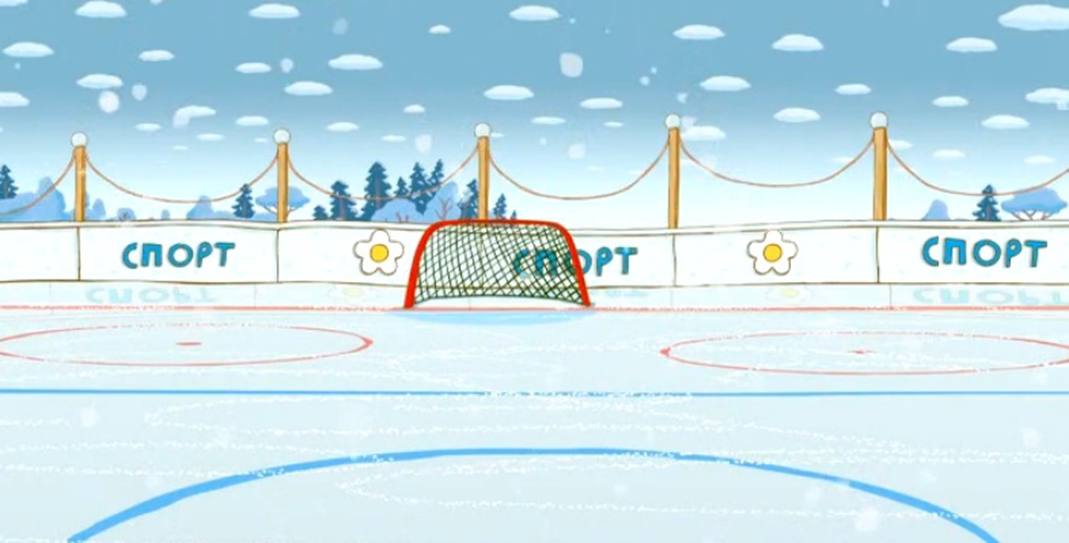 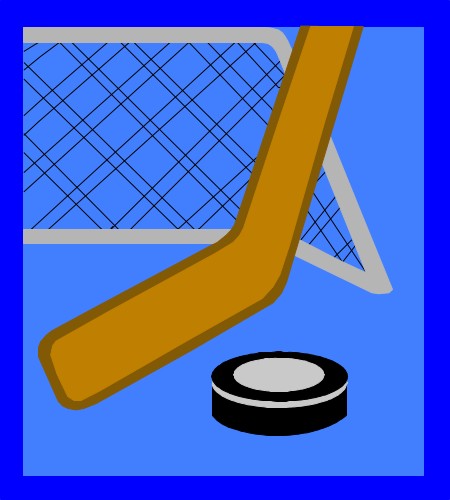 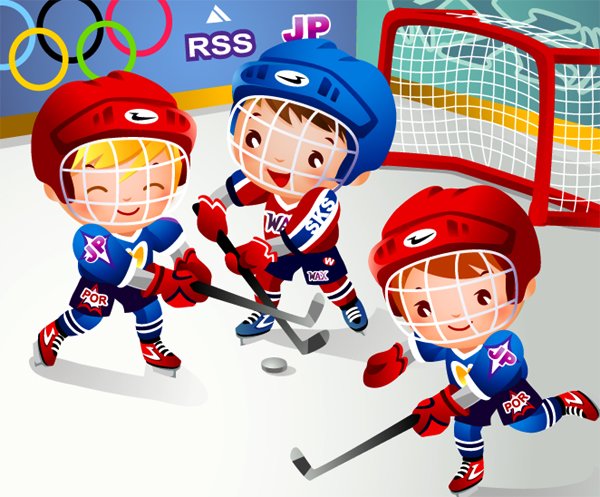 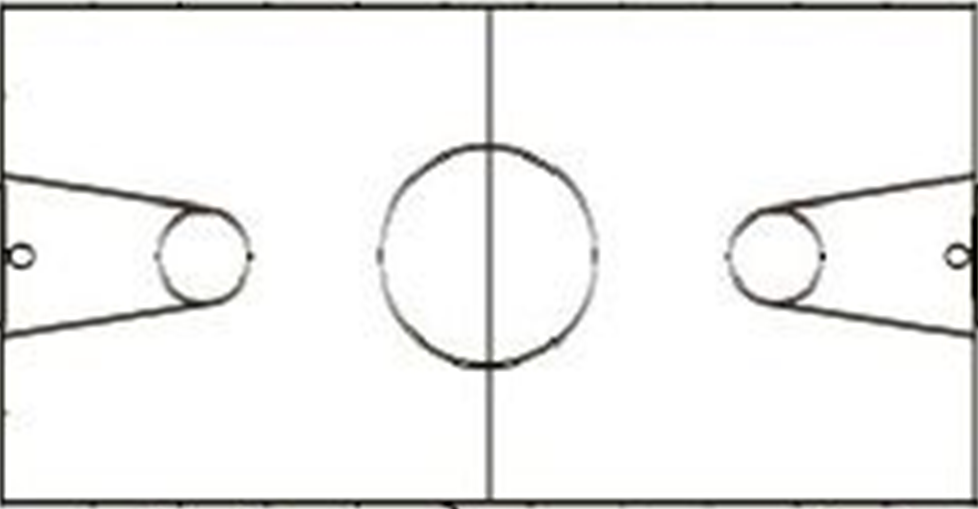 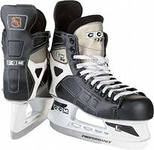 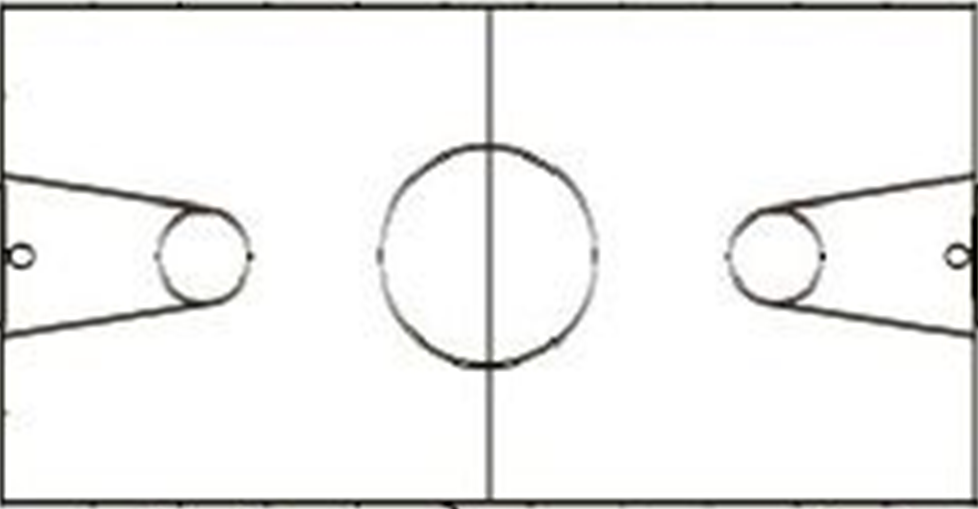 3 метра
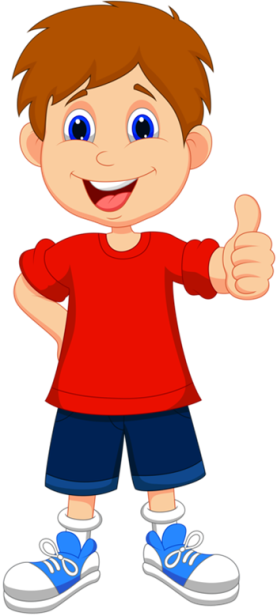 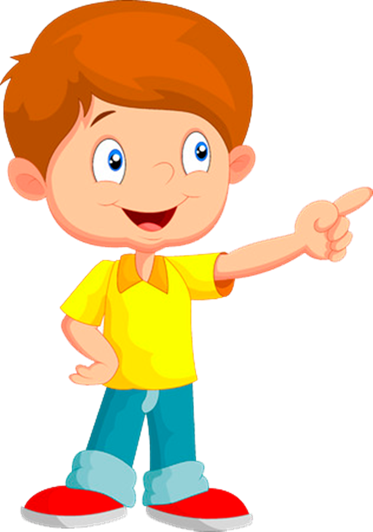 7 метров
Игорь
Слава
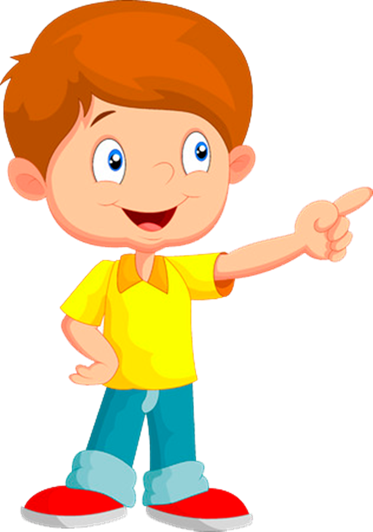 20 м
7 + 3 + 7 + 3 =
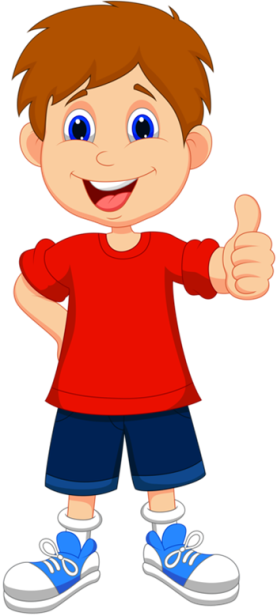 Слава
7•2 + 3•2 =
20 м
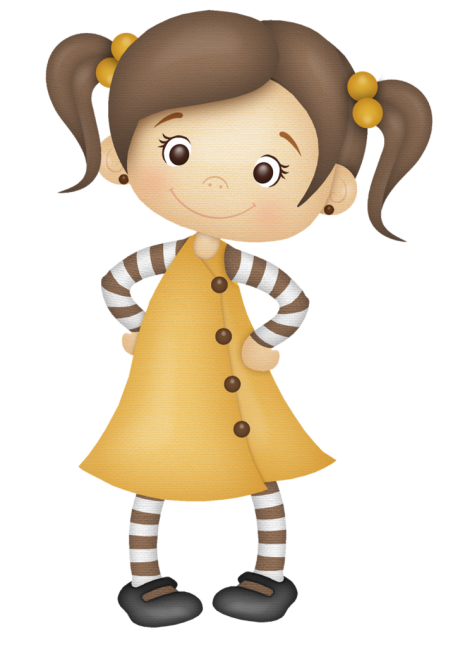 Игорь
(7+ 3)•2 =
20 м
Лена
Сравните выражения каждой пары
= 32
(3 + 5)• 4
= 32
3 • 4 + 5 • 4
(4 + 2)• 3
= 18
4 • 3 + 2 • 3
= 18
Распределительное свойство умножения относительно сложения
(а + в) • с = а • с + в • с
(4 + 5) • 7
7
(7 + 4) • 5
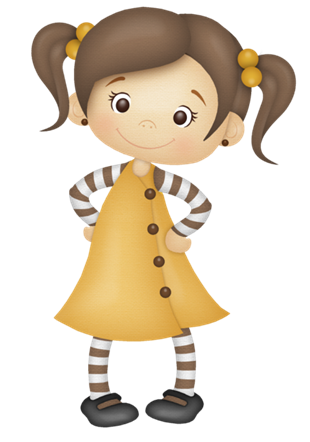 4
(7 + 5) • 4
5
9 м
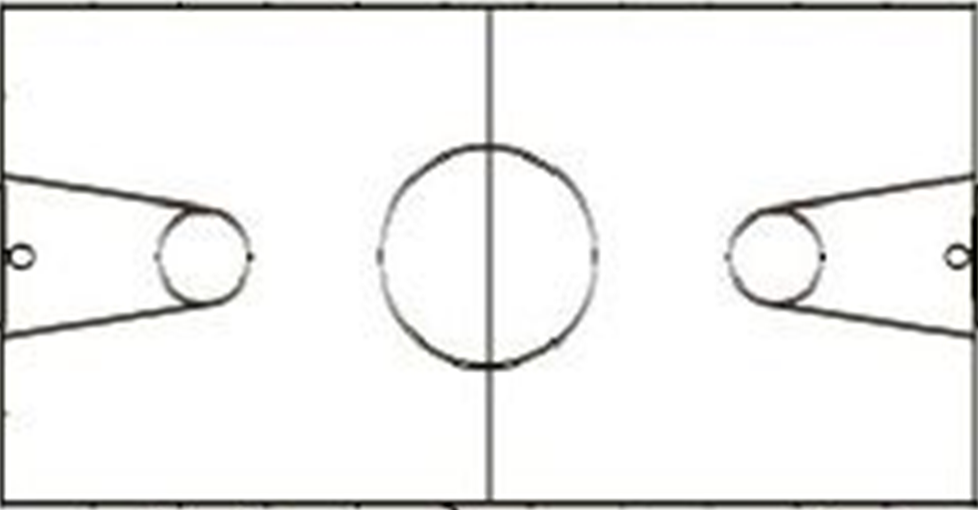 4 м
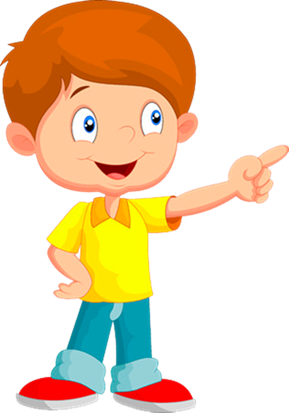 26 (м)
9 • 2 + 4 • 2 =
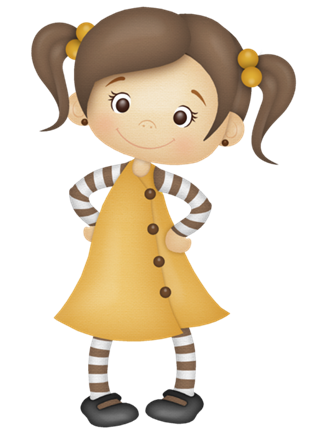 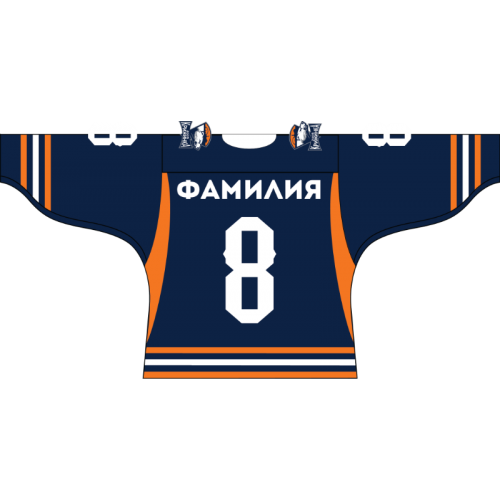 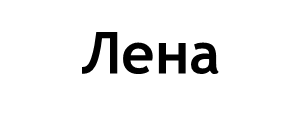 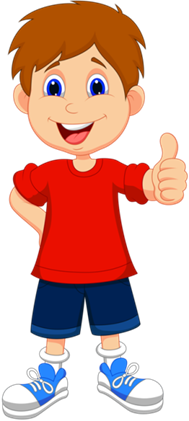 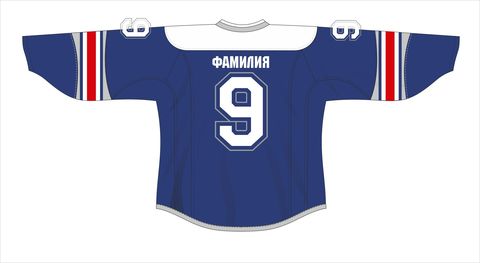 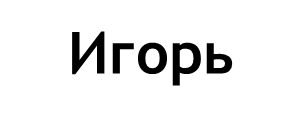 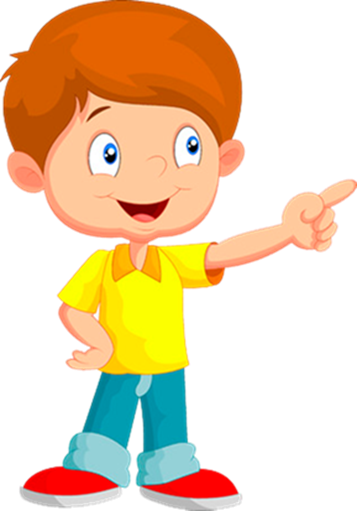 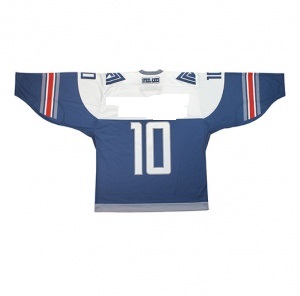 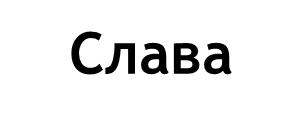 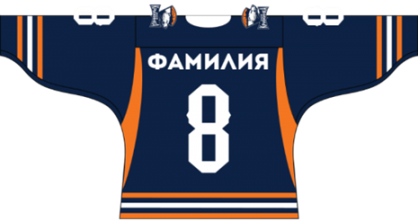 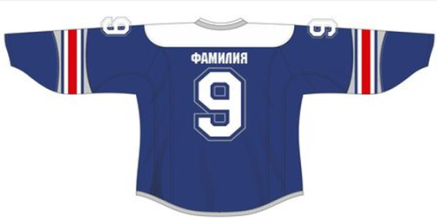 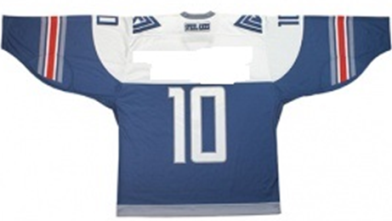 -
-
+
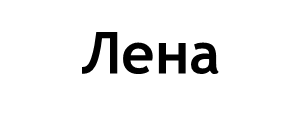 -
-
+
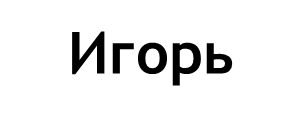 -
-
+
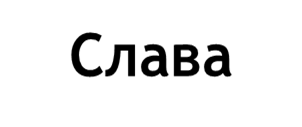 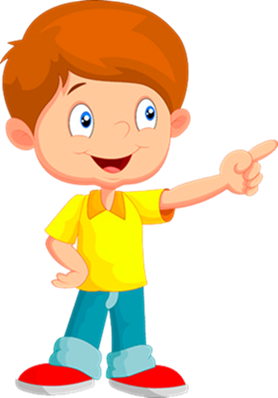 Домашнее задание
 с. 104 выучить правило
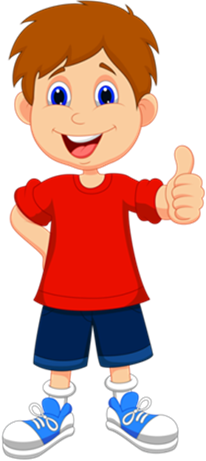 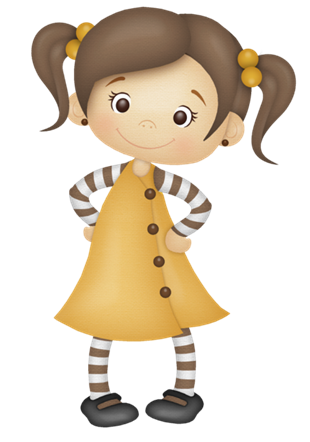 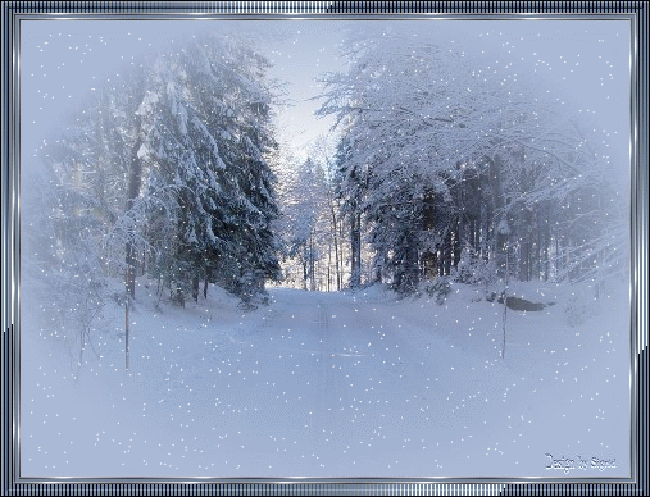